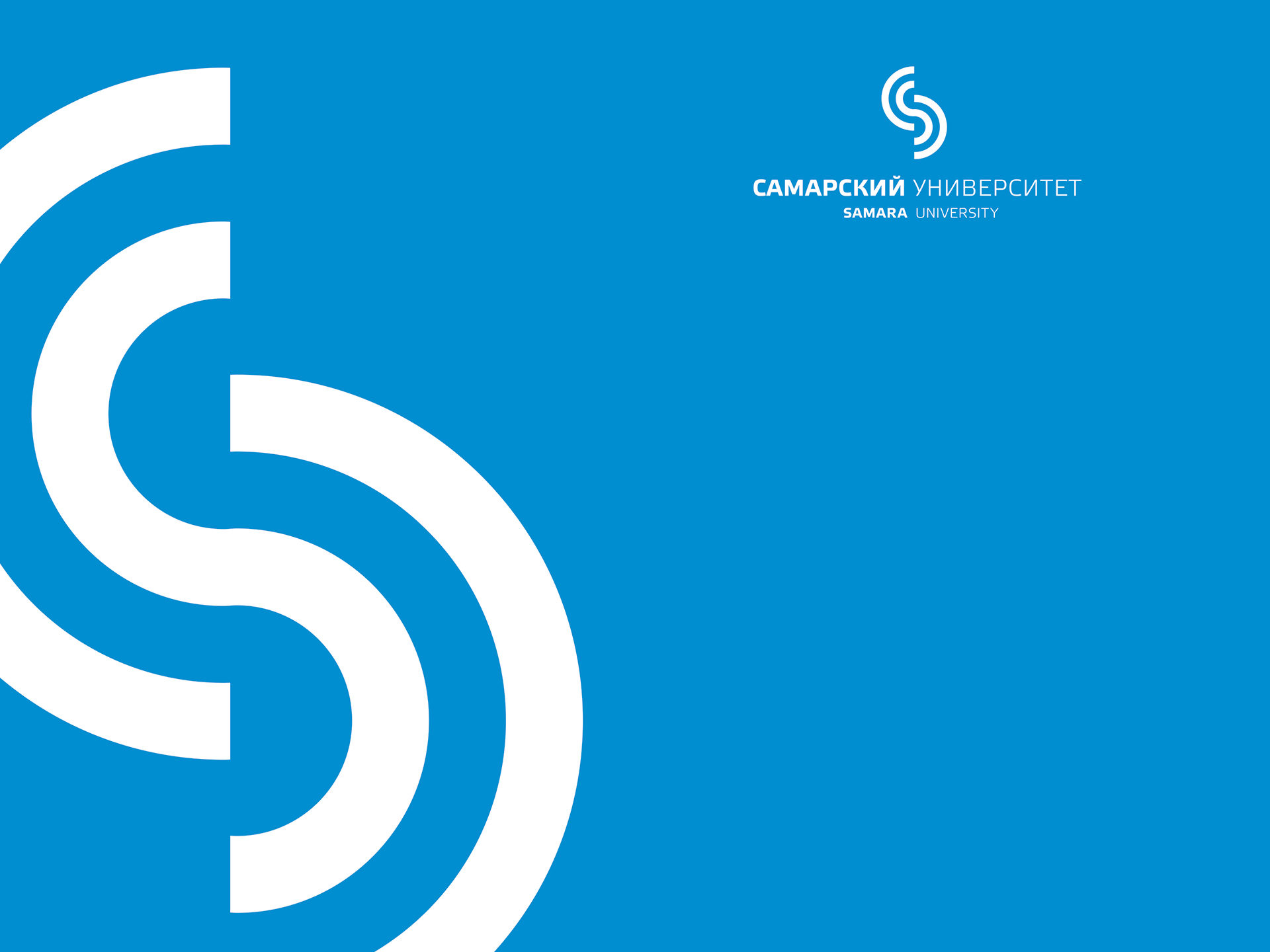 О формировании электронного портфолио обучающегося
Докладчики:

Проректор по образовательной и международной деятельности
Богатырев В.Д.

Начальник управления занятости и карьеры Выборнова Л.А.
Самара, 2017
Формирование электронного портфолио обучающегося в Самарском университете осуществляется в соответствии с требованиями:
1. Федерального закона «Об образовании в Российской Федерации» от 29.12.2012 №273-ФЗ (подпункт 11 пункта 3 статьи 28):

3. К компетенции образовательной организации в установленной сфере деятельности относятся:
…
11) индивидуальный учет результатов освоения обучающимися образовательных программ и поощрений обучающихся, а также хранение в архивах информации об этих результатах и поощрениях на бумажных и (или) электронных носителях;
…
2. Федеральных государственных образовательных стандартов высшего образования (ФГОС ВО) и Федеральных государственных образовательных стандартов высшего профессионального образования (ФГОС ВПО) по специальностям и направлениям подготовки бакалавриата, магистратуры и аспирантуры (пункт 7.1.2)

7.1.2 … Электронная информационно-образовательная среда организации должна обеспечивать: 
...
формирование электронного портфолио обучающегося, в том числе сохранение работ обучающегося, рецензий и оценок на эти работы со стороны любых участников образовательного процесса;
…
2
Нормативные акты по внедрению системы в Самарском университете
Приказ ректора о введении автоматизированной системы «Электронное портфолио обучающегося» от 17.08.2017 №651-О;
Положение об электронном портфолио обучающегося в Самарском университете;
Приказ ректора о проведении конкурса электронных портфолио обучающихся»                          от 17.08.2017 №652-О;
 Положение о конкурсе электронных портфолио обучающихся.

Все документы размещены на сайте управления занятости и карьеры careera.ssau.ru
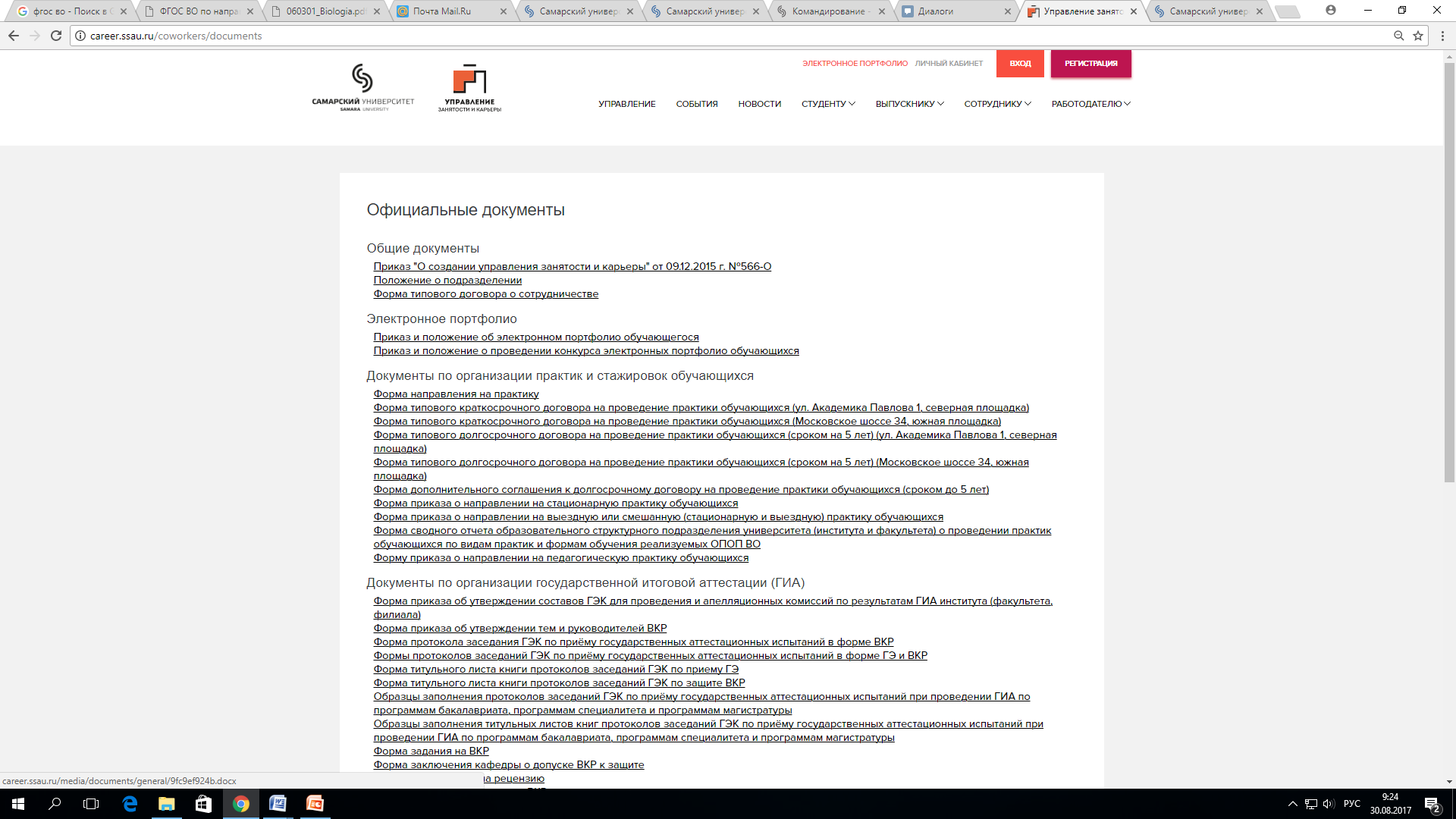 3
Электронное портфолио обучающегося …
!  это документ, содержащий комплекс сведений: 
о достижениях обучающегося в учебной и научно-исследовательской деятельности, об итогах прохождения практик и стажировок, и о дополнительных личных достижениях (в организационной, общественной, культурно-творческой, спортивной, и других видах деятельности); 
о работах обучающегося в различных видах деятельности: в учебной (курсовые работы (проекты), отчеты по практике, выпускные квалификационные работы (ВКР), научно-квалификационной работы (диссертации) (далее – НКР)), в научно-исследовательской (исследовательские, проектные работы, статьи и т.п.) и во внеучебной (творческие работы, презентации, фотоматериалы и т.д.);
об отзывах и рецензиях и на работы обучающегося со стороны любых участников образовательного процесса; 
о документах, подтверждающих достижения обучающегося: о грамотах, дипломах, сертификатах, копиях приказов, фотодокументах и т.д. 

! формируется в электронной информационно-образовательной среде Самарского университета;

! позволяет сформировать базу данных о достижениях обучающихся для планирования, организации, мониторинга и контроля всех аспектов образовательного процесса, научной деятельности и внеучебной работы в университете, а также позволяет оценивать карьерные возможности обучающихся и выпускников.
4
Формирование электронного портфолио обеспечивают:
управление информатизации и телекоммуникаций – в части автоматизации процесса сбора информации о достижениях обучающихся, обеспечения сбора информации в личном кабинете обучающегося на сайте http://lk.ssau.ru/, хранения собранной информации, автоматического формирования рейтингов обучающихся: рейтинга электронных портфолио, рейтинга карьерных достижений, рейтинга аспирантов, формирования суммы баллов на ПГАС, обеспечения доступа пользователей к автоматизированной системе «Электронное портфолио обучающегося»;
управление занятости и карьеры – в части планирования, разработки, организации и проведения мотивационных программ и конкурсов, способствующих своевременному и полному заполнению электронных портфолио обучающимися;
дирекции институтов, деканаты факультетов, отдел аспирантуры и докторантуры – в части обеспечения доведения до сведения обучающихся информации об их обязанности формировать свое электронное портфолио в личном кабинете на сайте http://lk.ssau.ru/;  планирования, организации и контроля мероприятий, обеспечивающих своевременность размещения работ и документов, а также предоставление полной и достоверной информации о достижениях обучающимися.
Координирует работу обучающегося по размещению им информации, работ и документов в автоматизированной системе «Электронное портфолио обучающегося», а также контролирует формирование электронного портфолио после каждой сессии:
начальник курса бакалавров (специалистов);
научный руководитель магистранта (аспиранта).
5
Пользователи автоматизированной системы
Обучающиеся;
Дирекции институтов и (или) деканаты факультетов;
Отдел аспирантуры и докторантуры;
Управление занятости и карьеры;
Управление внеучебной работы;
Научный руководитель магистранта (аспиранта);
Преподаватель;
Руководитель практики от университета;
Руководитель ВКР (научный руководитель НКР аспиранта).
6
Вид системы «Электронное портфолио» в личном кабинете обучающегося
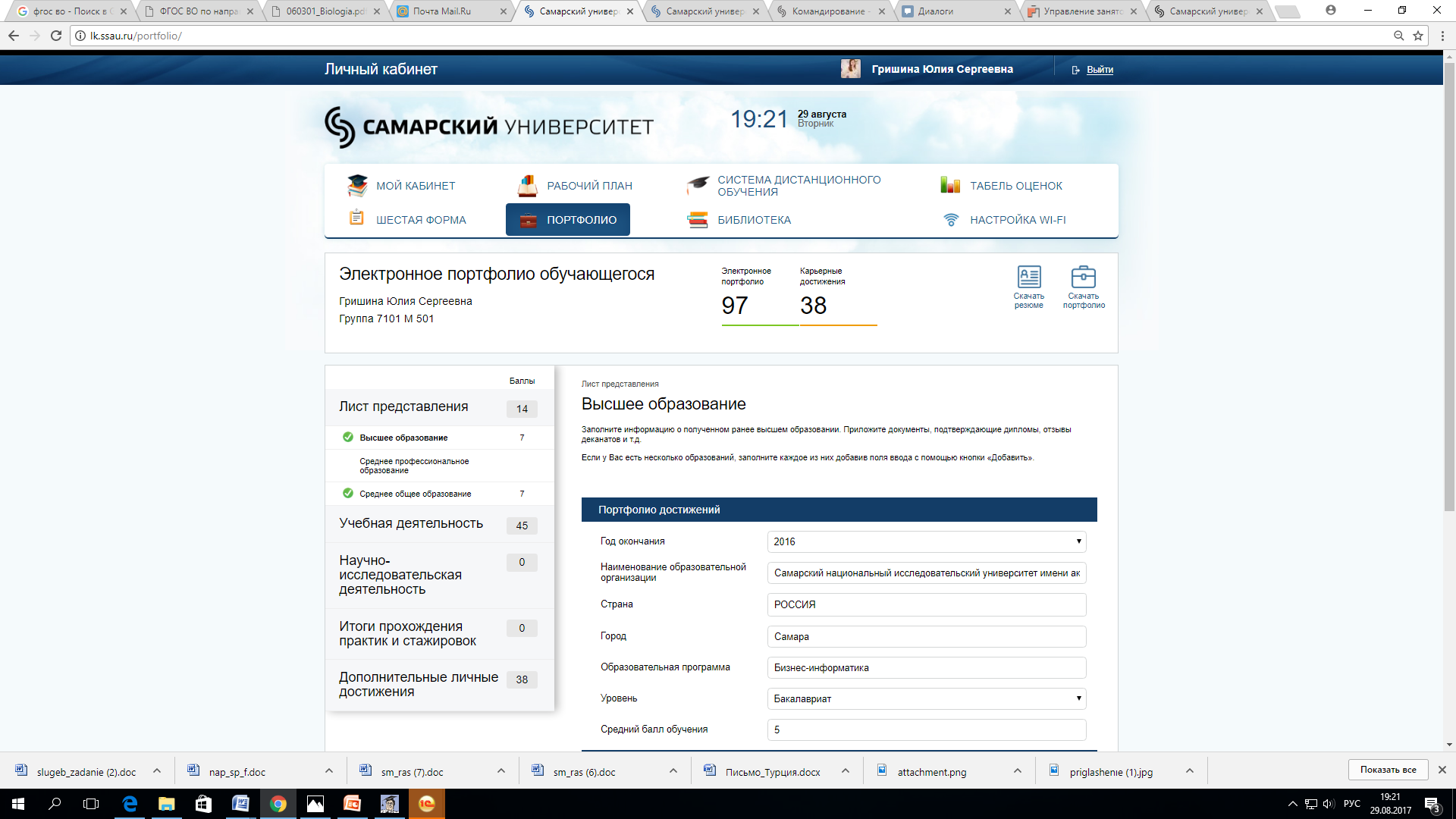 7
Объявлен конкурс электронных портфолио
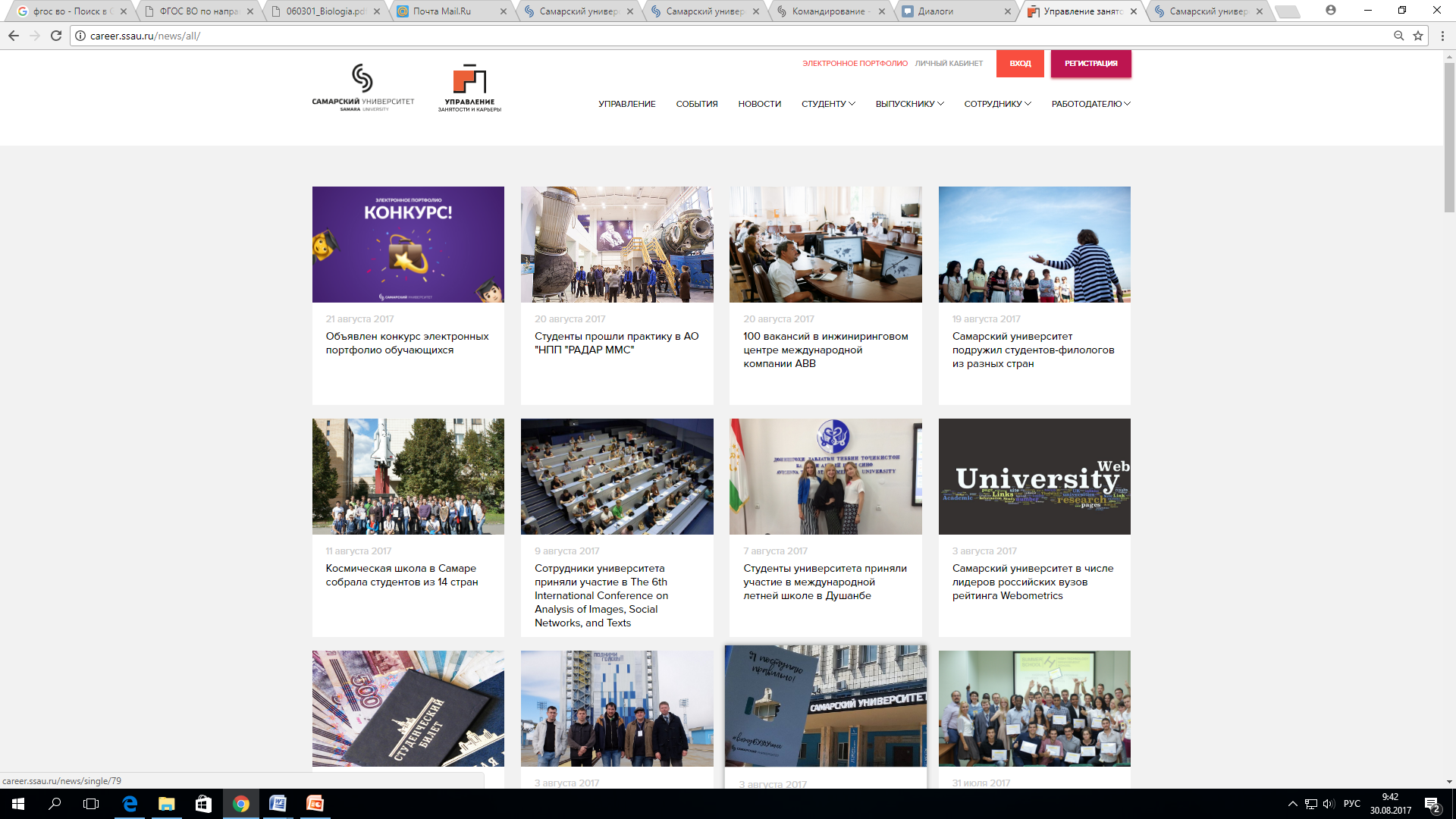 8
От идеальных моделей программ магистратуры и аспирантуры с позиции целевых потребителей к востребованным программам
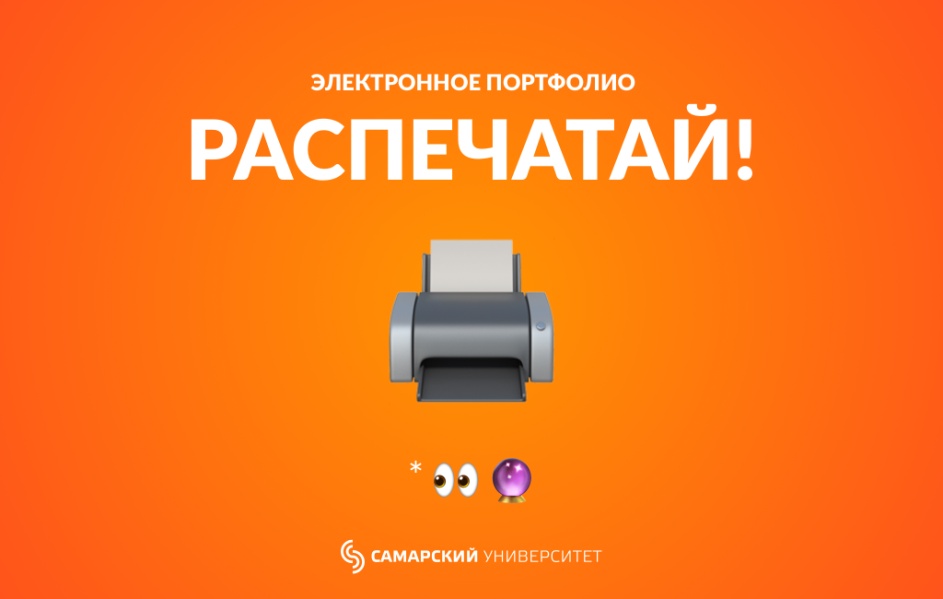 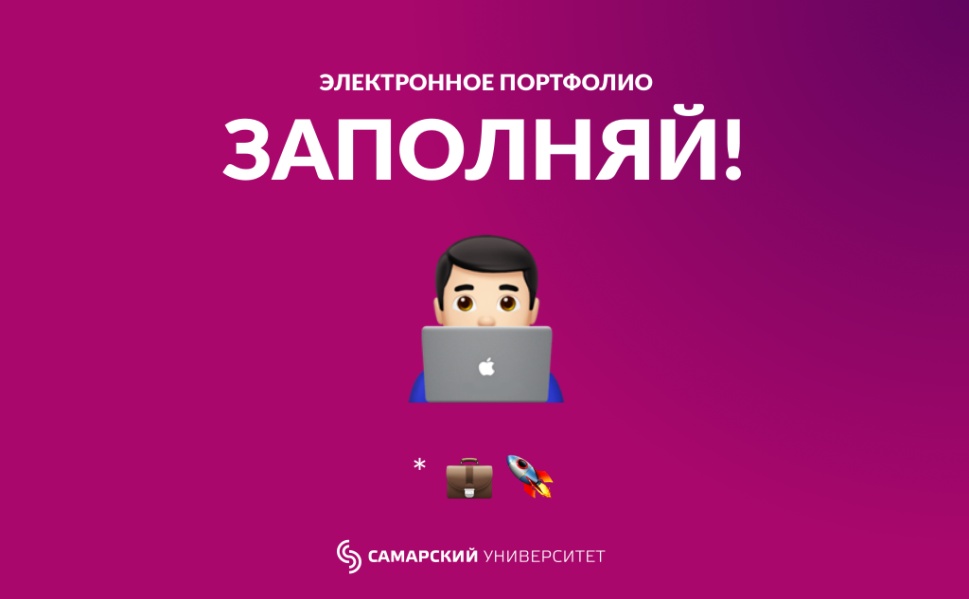 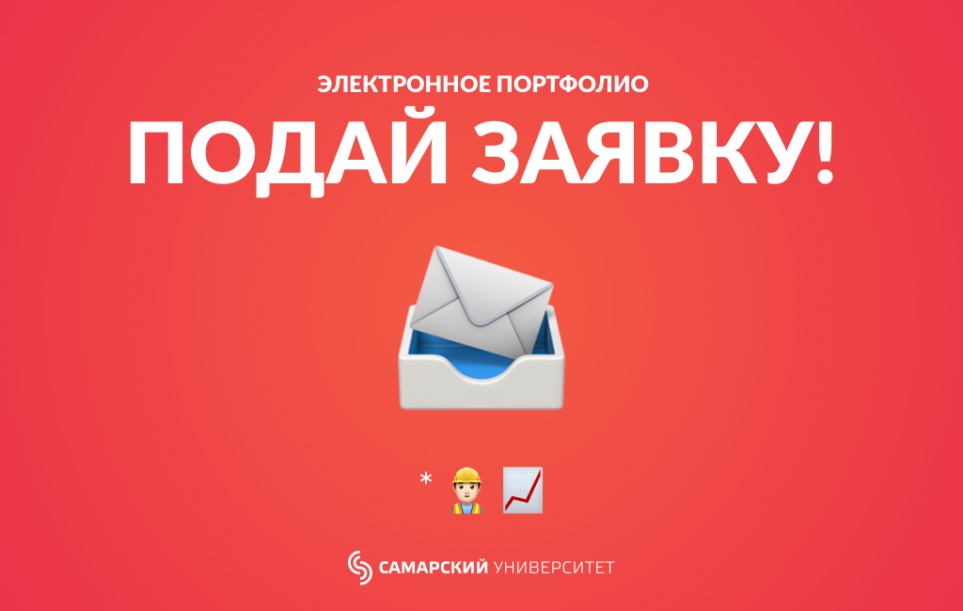 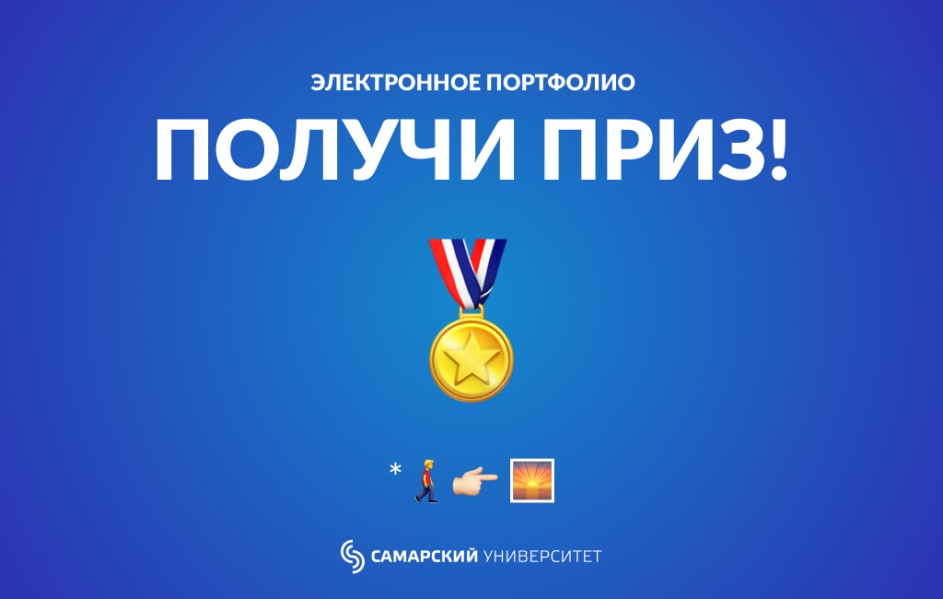 9
Сроки проведения конкурса электронных портфолио с 21.08.2017г. по 30.09.2017г
21.08.17-22.09.17 -  I этап: объявление конкурса, прием заявок на участие;
25.09.17-30.09.17 -  II этап: оценка поданных заявок, подведение итогов конкурса;
29.09.17 - III этап: награждение победителей конкурса.

Конкурс проводится по итогам деятельности студентов в течение всего периода обучения по двум номинациям:
«Лучшее электронное портфолио»;
«Наивысшие карьерные достижения».

Задачи, стоящие перед деканатами факультетов и дирекциями институтов:
Провести организационное собрание с начальниками курсов в срок до 13.09.17;
Провести работу с кафедрами факультета (института) по информированию ППС о необходимости контроля размещения курсовых работ (проектов), отчетов по практика и ВКР (НКР); 
 Предложить от института (факультета)  организации и их представителей для награждения победителей конкурса;
10
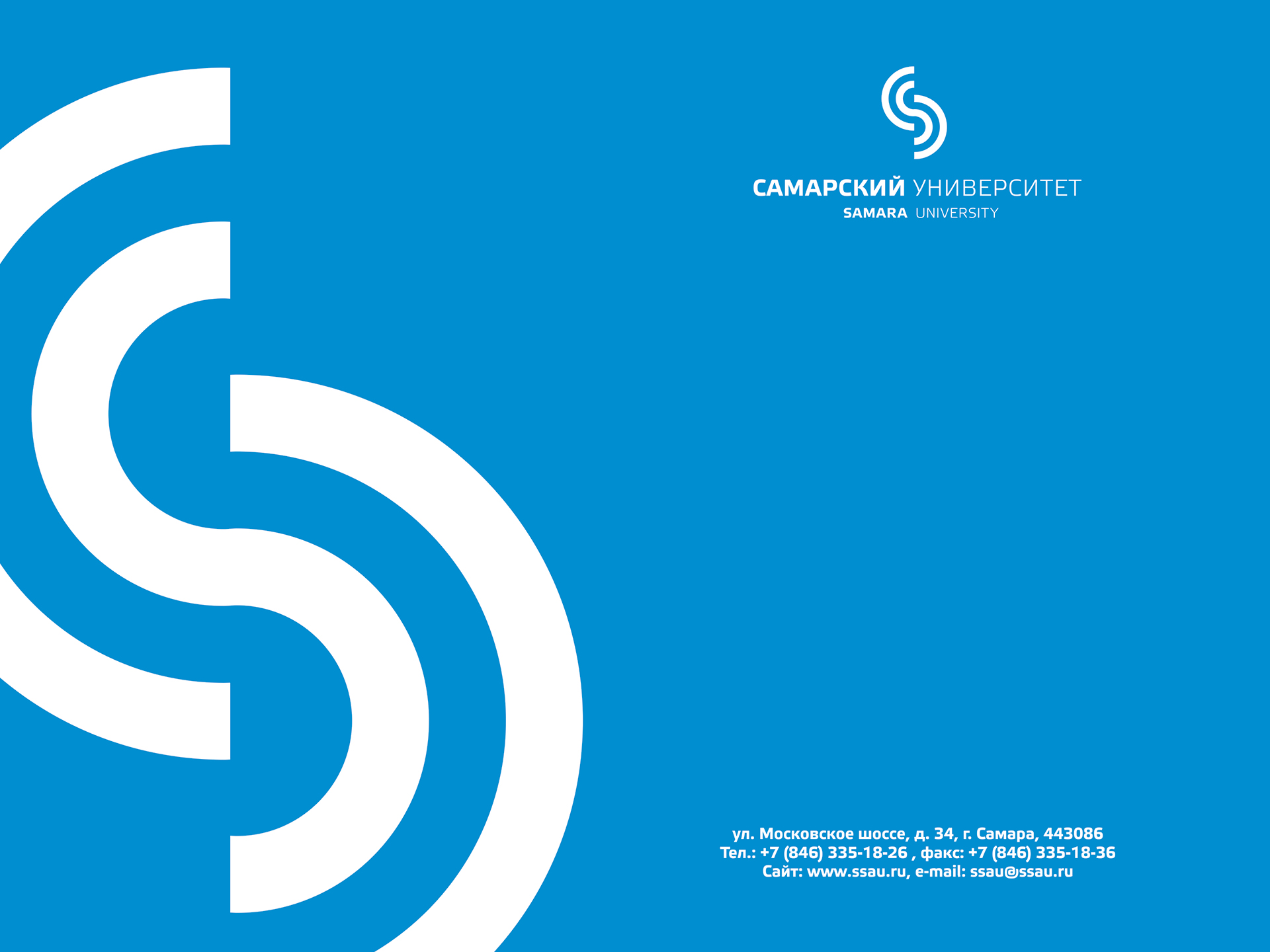 БЛАГОДАРЮ 
ЗА ВНИМАНИЕ
По желанию – личные контактные
данные автора,
телефон,
e-mail
10